Symbols
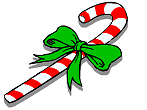 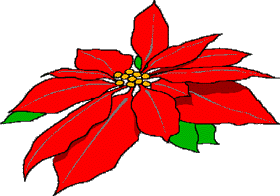 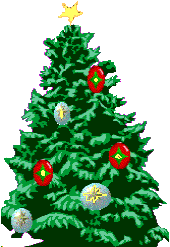 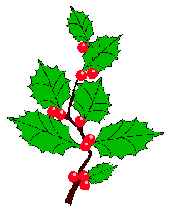 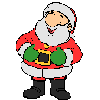 Back
Home
Poinsettias
Poinsettias are native to Mexico. They were named after America's first ambassador to Mexico, Joel Poinsett. He brought the plants to America in 1828. The Mexicans in the eighteenth century thought the plants were symbolic of the Star of Bethlehem. Thus the Poinsettia became associated with the Christmas season. The actual flower of the poinsettia is small and yellow. But surrounding the flower are large, bright red leaves, often mistaken for petals.
Back
Home
The Candy Cane
Candy canes have been around for centuries, but it wasn’t until around 1900 that they were decorated with red stripes and bent into the shape of a cane. They were sometimes handed out during church services to keep the children quiet. One story (almost certainly false) that is often told about the origin of the candy cane is as follows: 
In the late 1800s a candy maker in Indiana wanted to express the meaning of Christmas through a symbol made of candy. He came up with the idea of bending one of his white candy sticks into the shape of a Candy Cane. He incorporated several symbols of Christ’s love and sacrifice through the Candy Cane.
Next
Back
Home
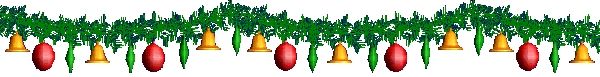 First, he used a plain white peppermint stick. The color white symbolizes the purity and sinless nature of Jesus. Next, he added three small stripes to symbolize the pain inflicted upon Jesus before His death on the cross. There are three of them to represent the Holy Trinity. He added a bold stripe to represent the blood Jesus shed for mankind. When looked at with the crook on top, it looks like a shepherd’s staff because Jesus is the shepherd of man. If you turn it upside down, it becomes the letter J symbolizing the first letter in Jesus’ name. The candy maker made these candy canes for Christmas, so everyone would remember what Christmas is all about.
Back
Home
The Christmas Tree
The Christmas Tree originated in Germany in the 16th century. It was common for the Germanic people to decorate fir trees, both inside and out, with roses, apples, and colored paper. It is believed that Martin Luther, the Protestant reformer, was the first to light a Christmas tree with candles. While coming home one dark winter's night near Christmas, he was struck with the beauty of the starlight shining through the branches of a small fir tree outside his home. He duplicated the starlight by using candles attached to the branches of his indoor Christmas tree. The Christmas tree was not widely used in Britain until the 19th century. It was brought to America by the Pennsylvania Germans in the 1820's.
Back
Home
Mistletoe and Holly
Two hundred years before the birth of Christ, the Druids used mistletoe to celebrate the coming of winter. They would gather this evergreen plant that is parasitic upon other trees and used it to decorate their homes. They believed the plant had special healing powers for everything from female infertility to poison ingestion. Scandinavians also thought of mistletoe as a plant of peace and harmony. They associated mistletoe with their goddess of love, Frigga. The custom of kissing under the mistletoe probably derived from this belief. The early church banned the use of mistletoe in Christmas celebrations because of its pagan origins. Instead, church fathers suggested the use of holly as an appropriate substitute for Christmas greenery.
Back
Home
Santa Claus
The original Santa Claus, St. Nicholas, was born in Turkey in the 4th century. He was very pious from an early age, devoting his life to Christianity. He became widely known for his generosity for the poor. But the Romans held him in contempt. He was imprisoned and tortured. But when Constantine became emperor of Rome, he allowed Nicholas to go free. Constantine became a Christian and convened the Council of Nicaea in 325. Nicholas was a delegate to the council. He is especially noted for his love of children and for his generosity. He is the patron saint of sailors, Sicily, Greece, and Russia. He is also, of course, the patron saint of children.
Next
Back
Home
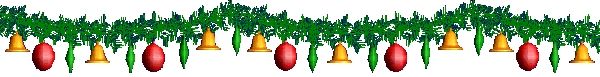 The Dutch kept the legend of St. Nicholas alive. In 16th century Holland, Dutch children would place their wooden shoes by the hearth in hopes that they would be filled with a treat. The Dutch spelled St. Nicholas as Sint Nikolaas, which became corrupted to Sinterklaas, and finally, in Anglican, to Santa Claus. In 1822, Clement C. Moore composed his famous poem, "A Visit from St. Nick," which was later published as "The Night Before Christmas." Moore is credited with creating the modern image of Santa Claus as a jolly fat man in a red suit.
Back
Home
This powerpoint was kindly donated to www.worldofteaching.com




http://www.worldofteaching.com is home to over a thousand powerpoints submitted by teachers. This is a completely free site and requires no registration. Please visit and I hope it will help in your teaching.